ПРИРОДА И ДРУШТВО
IV разред
РЕЉЕФ РЕПУБЛИКЕ СРПСКЕ
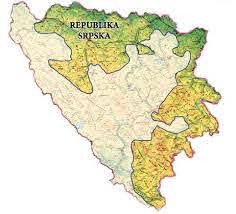 шта смо научили о рељефу?
Шта је рељеф?
Рељеф представља изглед Земљине површине са свим равнинама и неравнинама.
 Kojи облици рељефа постоје?
Облици рељефа су: равнице, узвишења и удубљења.
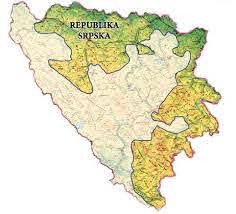 Како се на географској карти обиљежавају облици рељефа?
Воде су приказане плавом бојом.
Равнице су приказане зеленом бојом.
Брегови и брда жућкастом, а планине смеђом бојом.
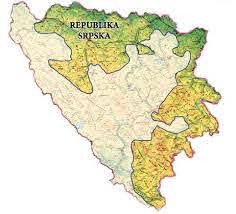 Посматрај рељеф Републике Српске!
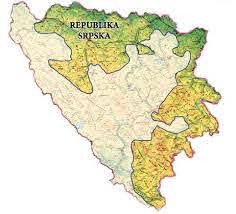 Ако посматрамо рељеф Републике Српске, можемо уочити да је веома разнолик и претежно планински.
Равнице су смјештене на сјеверу, а јужније од њих су планине, клисуре и кањони.
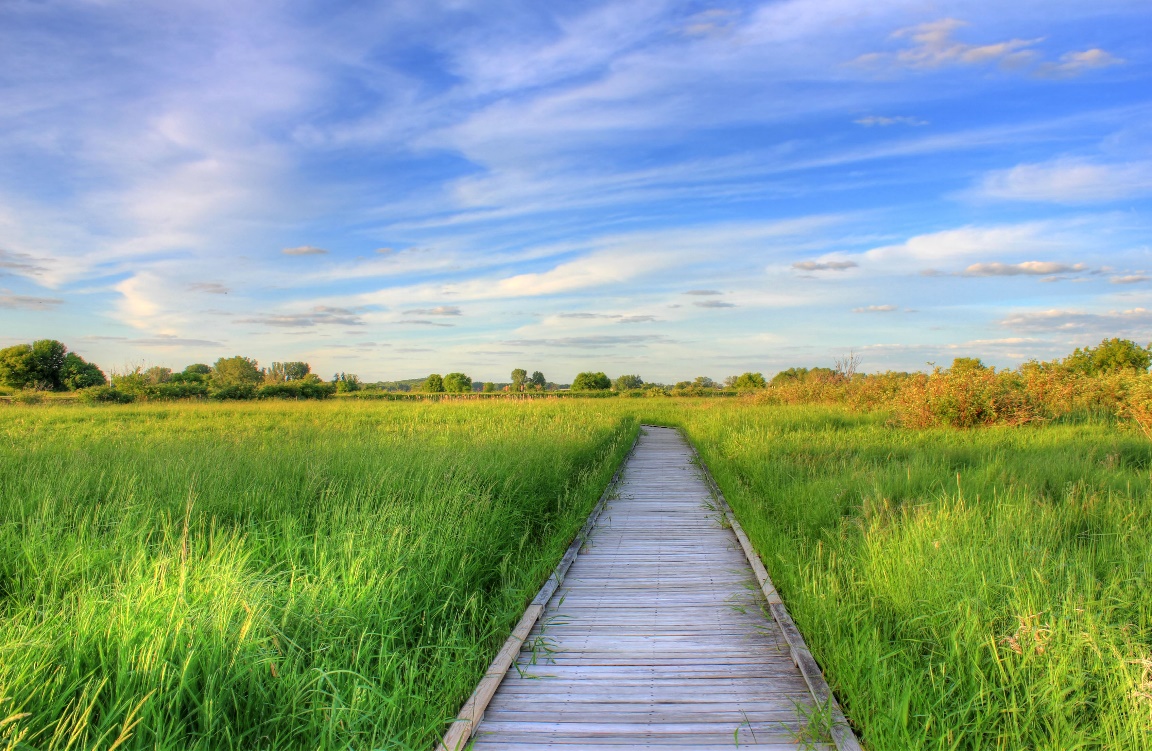 Равнице у Републици Српској
Највећа равница у Републици Српској је Посавина.
Простире се на десној обали Саве, од ушћа Уне до ушћа Дрине у Саву.
Семберија је дио Републике Српске, а простире се уз лијеву обалу доњег тока Дрине.
Семберија
Посавина
У доњем току ријеке Врбас се простире Лијевче поље.
На југу Републике Српске налази се Попово поље.
Лијевче поље
Попово поље
Планине Републике Српске
Према надморској висини планине се дијеле на:
ниске (од 500 до 1000 m надморске висине),
средње високе (од 1000 до 2000 m надморске висине),
високе планине (преко 2000 m надморске висине).
Ниске планине Републике Српске
Најпознатије ниске планине су:
  Козара, Озрен, Требава и Мајевица.
Смјештене су у сјеверном дијелу Републике Српске.
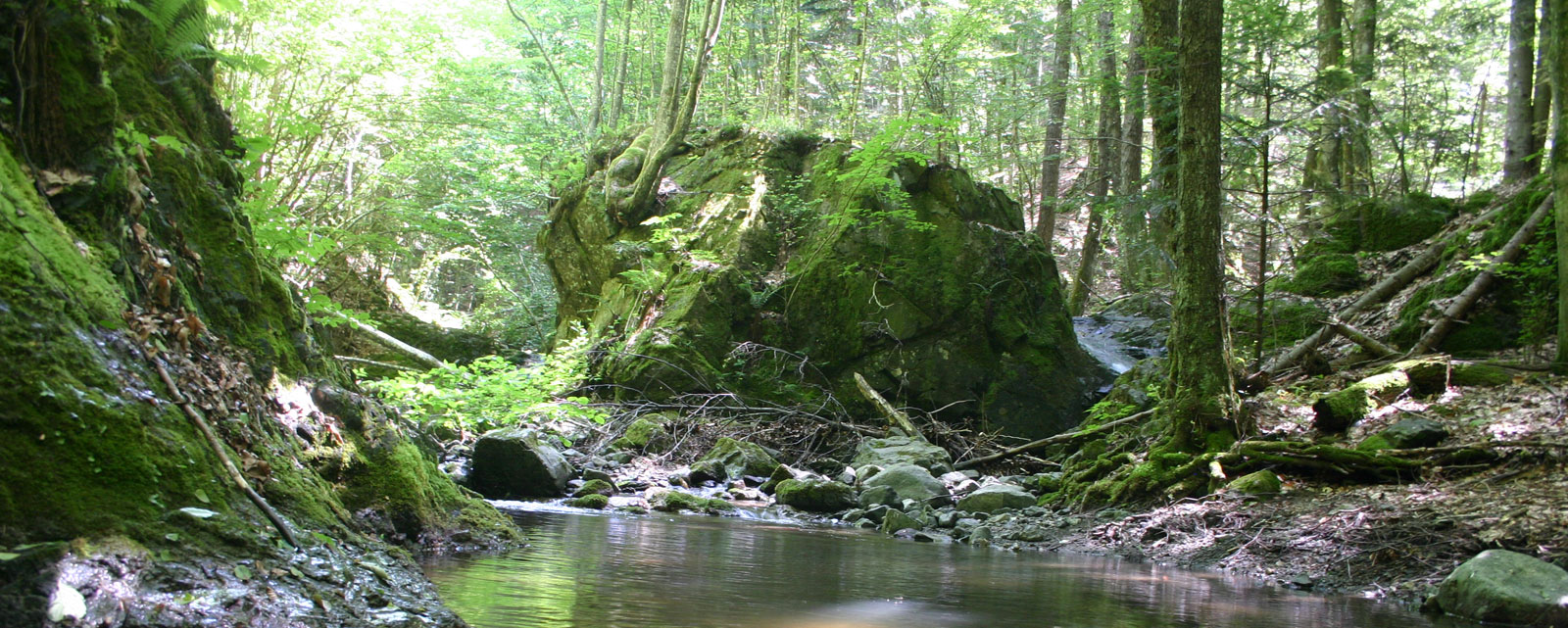 Ниске планине Републике Српске
Majeвица
Koзара
Средње високе планине Републике Српске
Најпознатије средње високе планине су: 
у Крајини: Срнетица, Виторог, Мањача и Чемерница.
Јавор, Романија и Јахорина се налазе у источном дијелу Републике Српске.
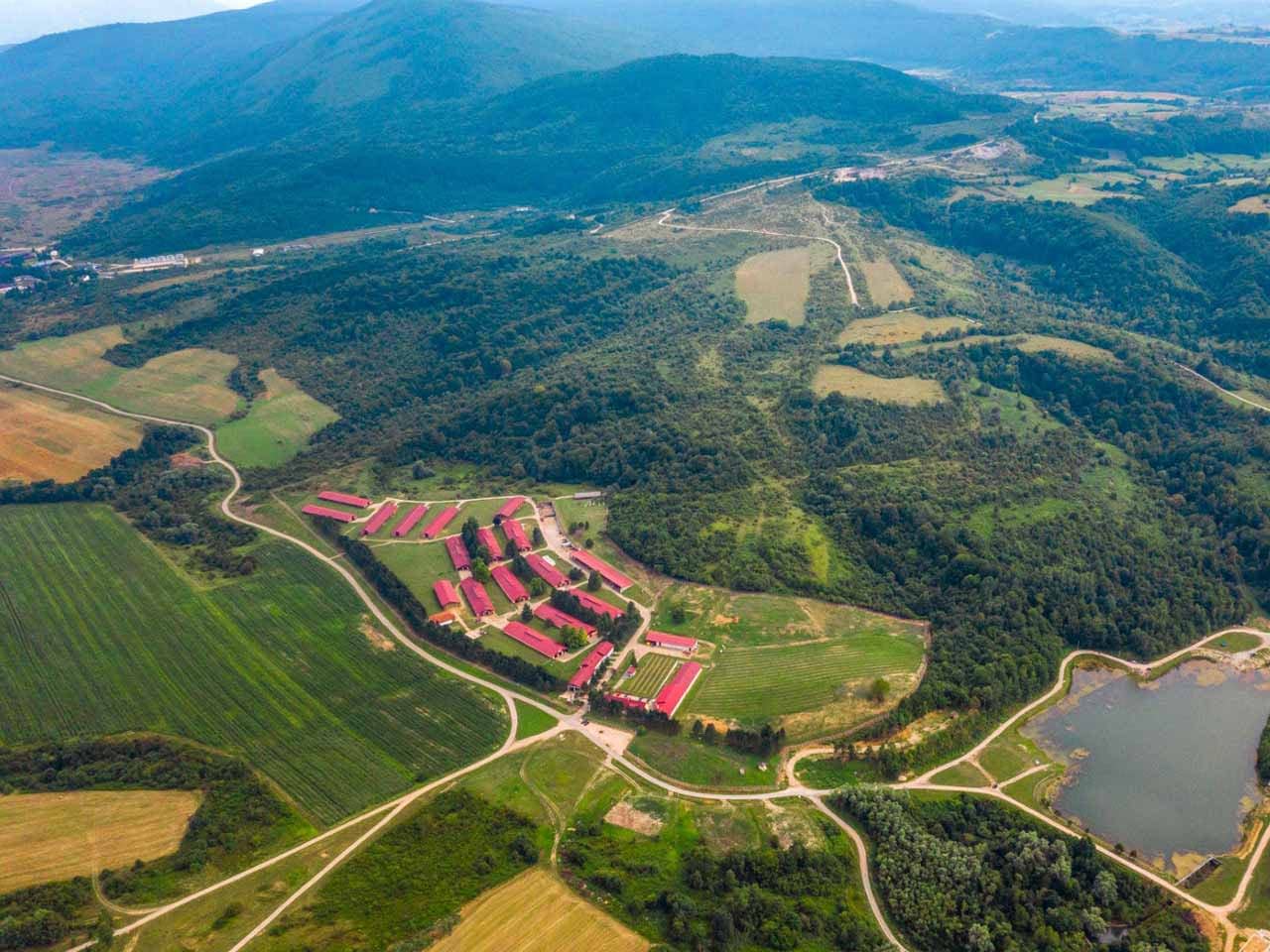 Средње високе планине
Jахорина
Романија
Високе планине у Републици Српској
Високе планине се простиру у источном дијелу Републике Српске, тзв. „висока Херцеговина”
То су планине: Маглић, Волујак, Лелија и Зеленгора.
Високе планине Републике Српске
Зеленгора
Волујак
Mаглић
Лелија
Остали облици рељефа Републике Српске
Долине су најнижи дијелови у планинском подручју и кроз њих обично протичу ријеке.
Кањони и клисуре се такође налазе у планинским предјелима и изградиле су их ријеке на путу ка свом ушћу.
Котлине су удубљења окружена планинама, а једна од најпознатијих је Бањалучка котлина.
Задатак за самосталан рад: 
  Научити Рељеф Републике Српске уз обавезно показивање на географској карти!
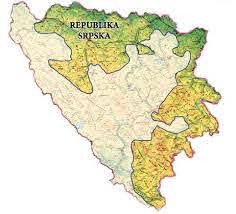